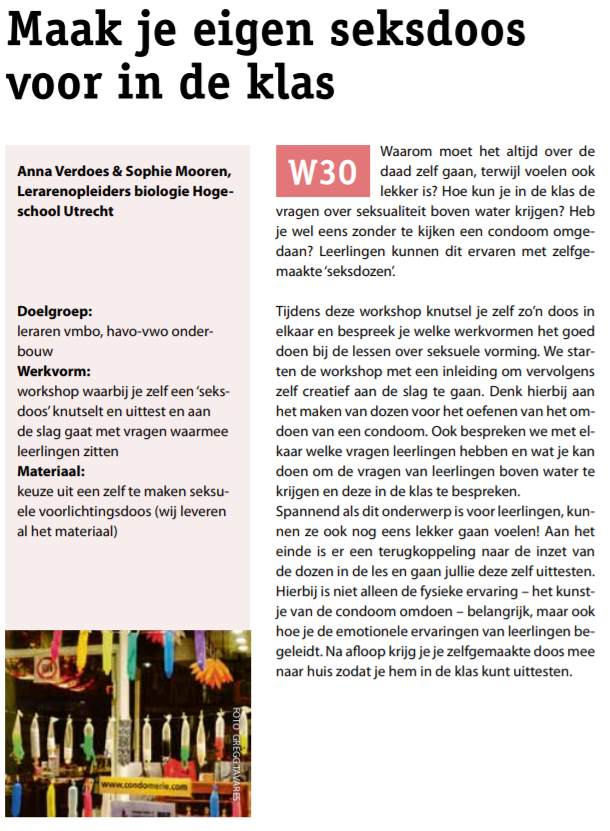 Programma
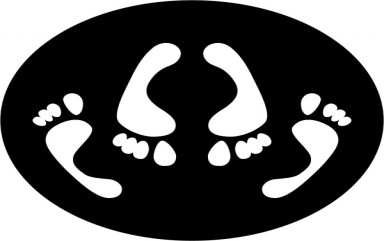 Wat kan je doen?
Knutselen en oefenen 
Afsluiting/ Vragen
[Speaker Notes: 10 min intro
40 min knutselen
10 min afsluiting]
Anna Verdoes & Sophie Mooren
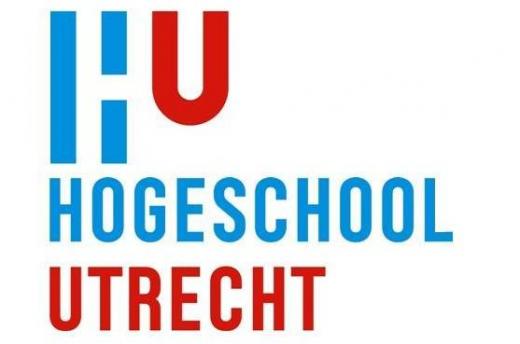 Wie zijn we
Onze ervaring als docent en lerarenopleiders
Waarom deze workshop?
In het nieuws
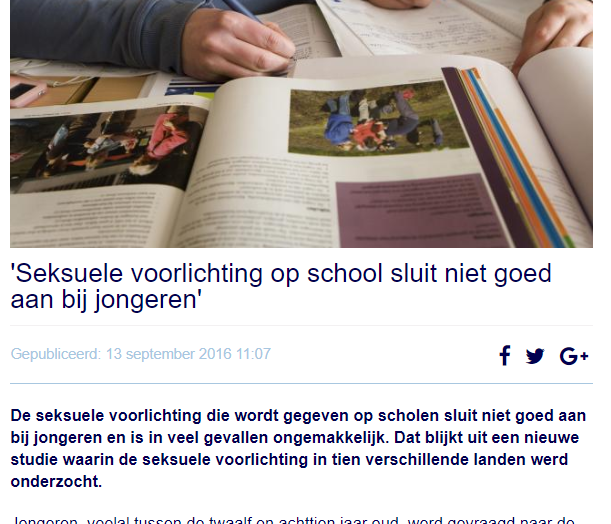 Bovendien moeten ze positief tegenover seks staan.
Er wordt weinig gesproken over plezier en verlangen.
Hoe is het nu?
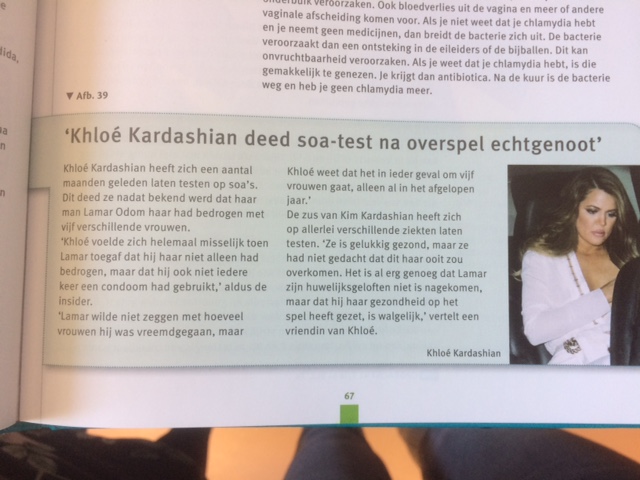 Wat kan je doen?
Opstartspellen 
Plekjes met een kleurtje

Tijdens de les
Jongens en meisjes samen of juist apart
Gastlessen: docent aanwezig of afwezig
In gesprek 
Voorlichtingspakket door leerlingen

Activiteiten
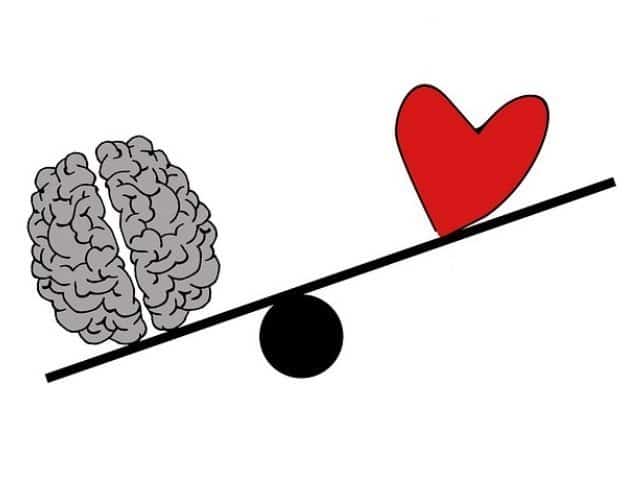 Dozen
Pluisje
Lekker voelen
Lieve Lita, doos van Pandora, black box
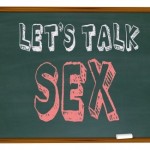 [Speaker Notes: Welke inhoud koppel je aan de seksdozen?]
Knutselen
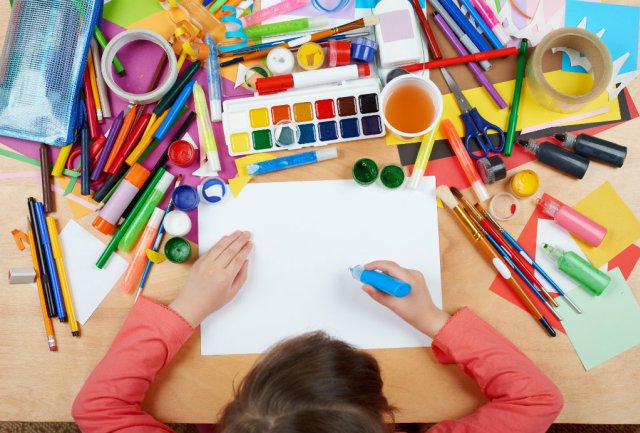 [Speaker Notes: Condoom omdoen, wie doet dat wel of niet en bij wie? Hoe doe je dat? En in het donker? Is die piepschuime penis wel realistisch?]
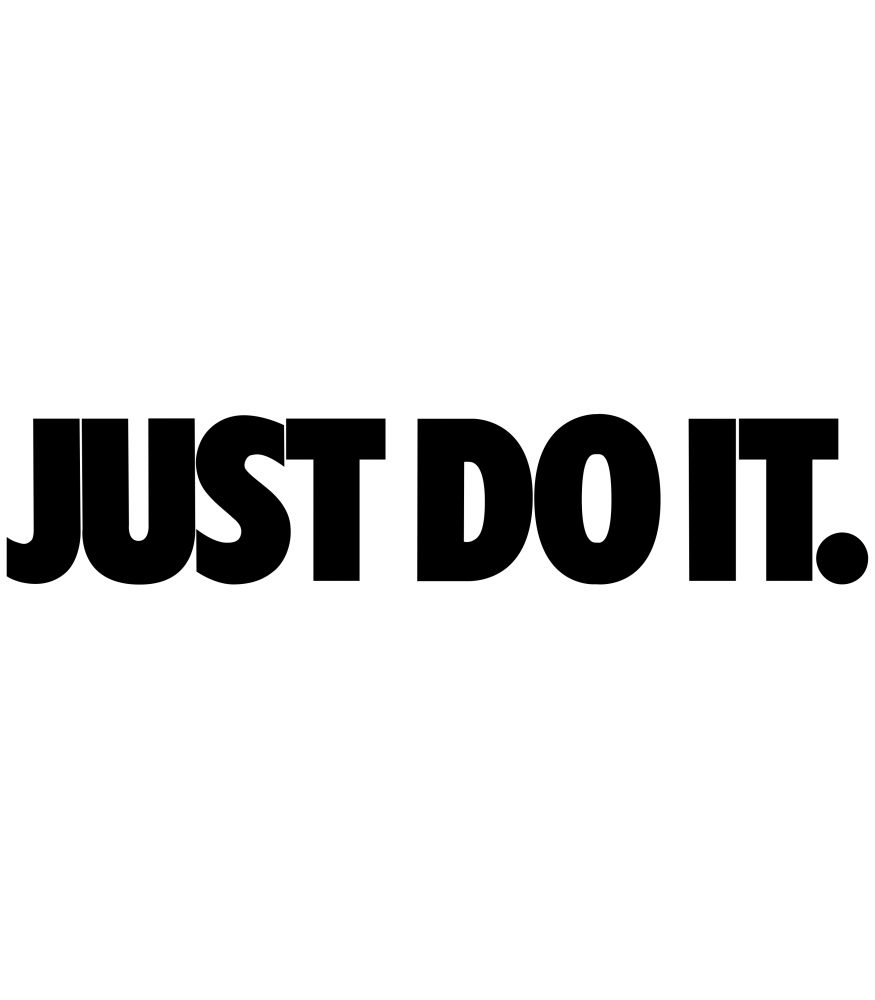 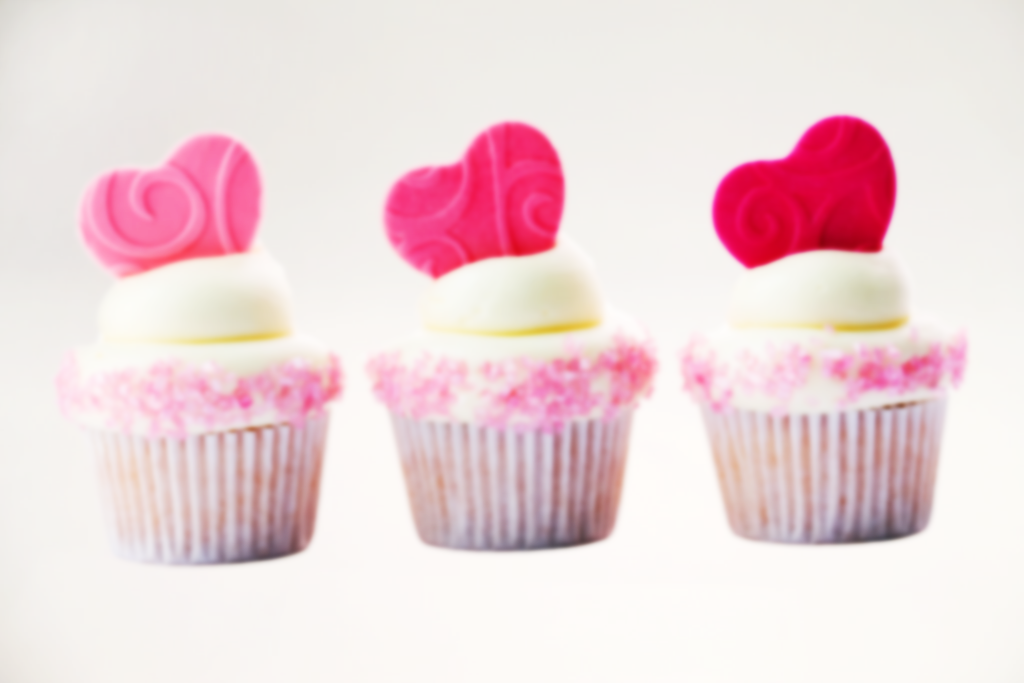 Ach liefde krijg de pest
ik zie hemde vlinders vliegen al gelijk van mijn mond naar de maaghierdoor komen mijn woorden traagde zenuwen gieren door mijn lijfik weet niet wat ik krijgIs het maagzweer of een prikkelbare darm?Elke keer weer krijg ik het warmde planten staan net als ik genageld in de grondzij met hun hoofdwortels en de restAch liefde krijg de pest!
10
NEE! Of Ja?
Oefening die je met leerlingen kan doen.
Ga in een dubbele kring staan, f2f met een afstand van ca 3m
Jongen tegen over meisje
Ronde 1 verbaal
Ronde 2 fysiek stilte! 
Ronde 3 mimiek stilte!
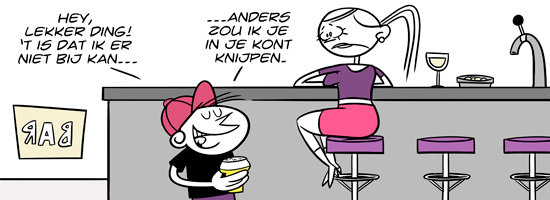 11
boodschappen
Dozen Anna en Sophie
Vragen leerlingen Sophie
Snoephartjes Anna
Plekjes met een kleurtje Sophie	
Spiraaldoos Sophie
Piepschuim penis Sophie
Plaatjes (printen) Sophie
Tijdschriften Anna
Condooms Anna
Inhoud voeldoos Sophie
Schaar lijm nietmachine lange spijkers Sophie
Constructielijm Sophie 
Vuilniszakken Sophie
Pluisje Sophie
Voorlichtingsdoos door leerlingen Sophie